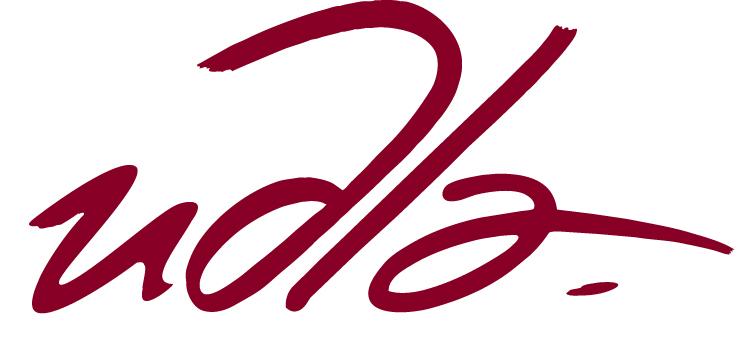 Temas relevantes de titualción
29.9.2016
Contenido
Cronograma
Cambios importantes en el proceso de titulación
Contenido
Cronograma
Cambios importantes en el proceso de titulación
Cronograma
12 de septiembre 2016 inicio tutorías
2 de enero 2017 entrega borrador final
11 de enero 2017 calificación docente guía
20 de enero 2017 calificación preliminar corrector
23-27 enero reunión de estudiantes con correctores
8 de febrero de 2017 entrega de documento final
17 de febrero calificación final corrector
Contenido
Cronograma
Cambios importantes en el proceso de titulación
Cambios importantes en el proceso de titulación
Normativas del Trabajo de Titulación 

Letra Arial tamaño 12 
Interlineado de un espacio y medio
Margen idéntico a los 4 lados de 3 cm
Cambios importantes en el proceso de titulación
Número de Páginas

Planes de Negocio: Máximo 56 páginas de documento y máximo 12 de anexos

Planes de Mejora: Máximo 64 páginas de documento y máximo 14 de anexos
Cambios importantes en el proceso de titulación
Apartado Financiero Rúbrica de Evaluación

Se ha detallado con más precisión los temas que debe abordar el estudiante en su trabajo de titulación
Cambios importantes en el proceso de titulación
Aula Virtual de Titulación
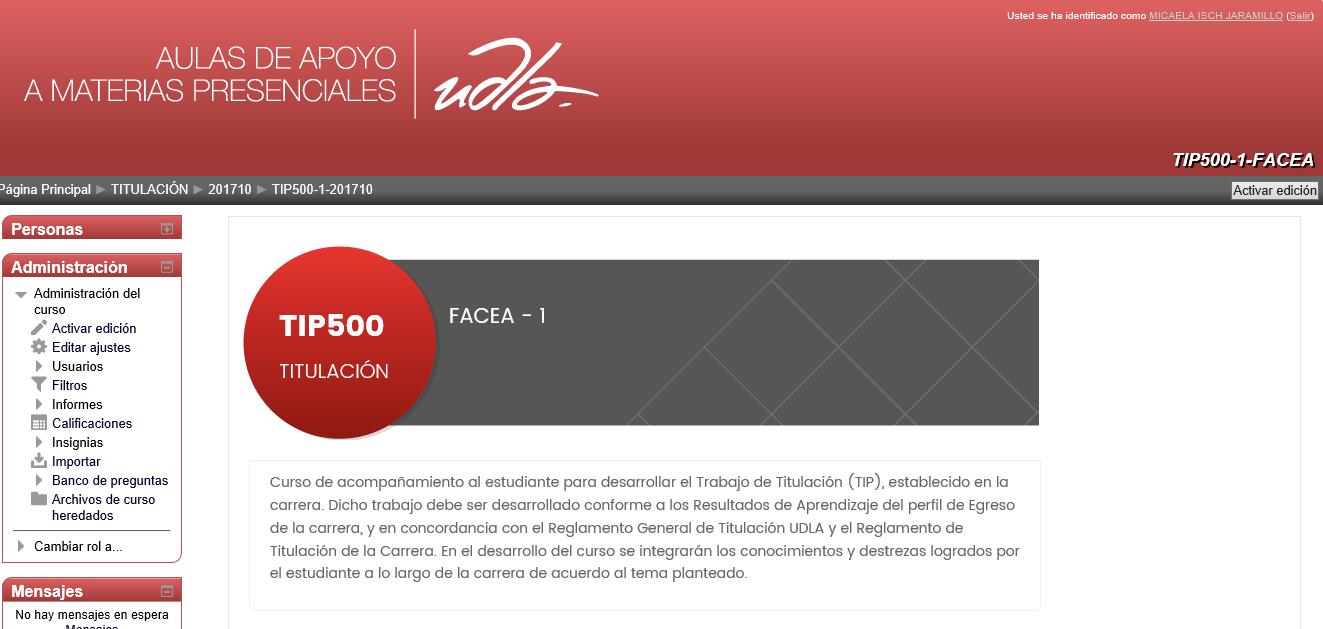 Cambios importantes en el proceso de titulación
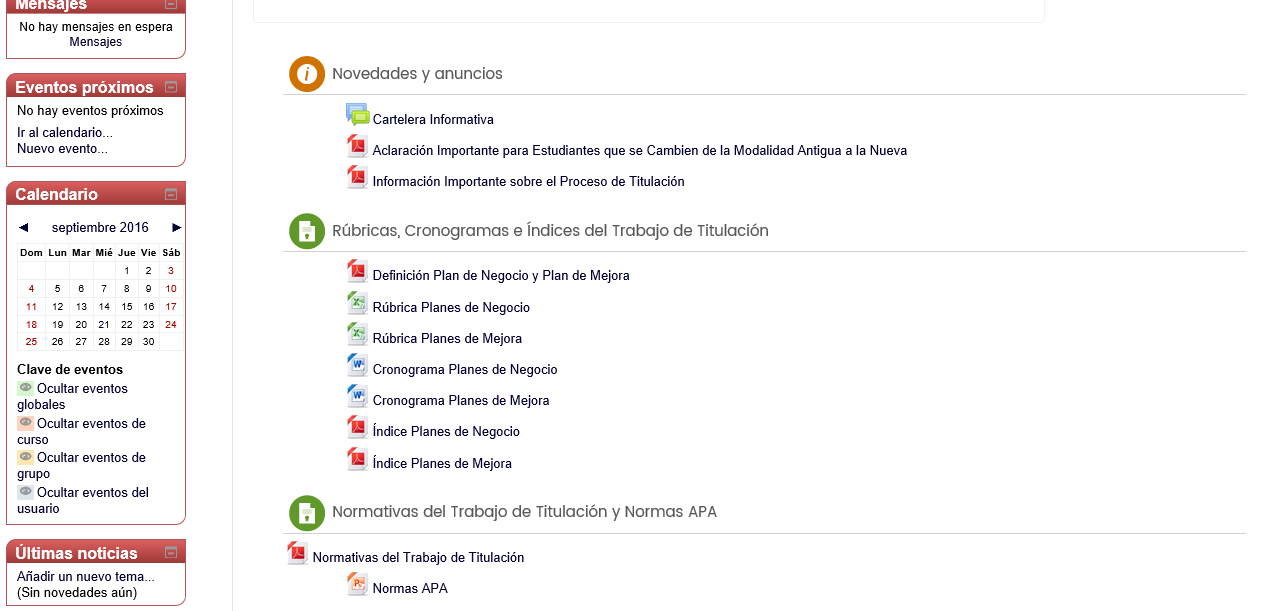 Cambios importantes en el proceso de titulación
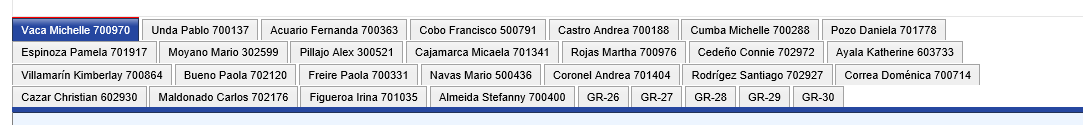 Cambios importantes en el proceso de titulación
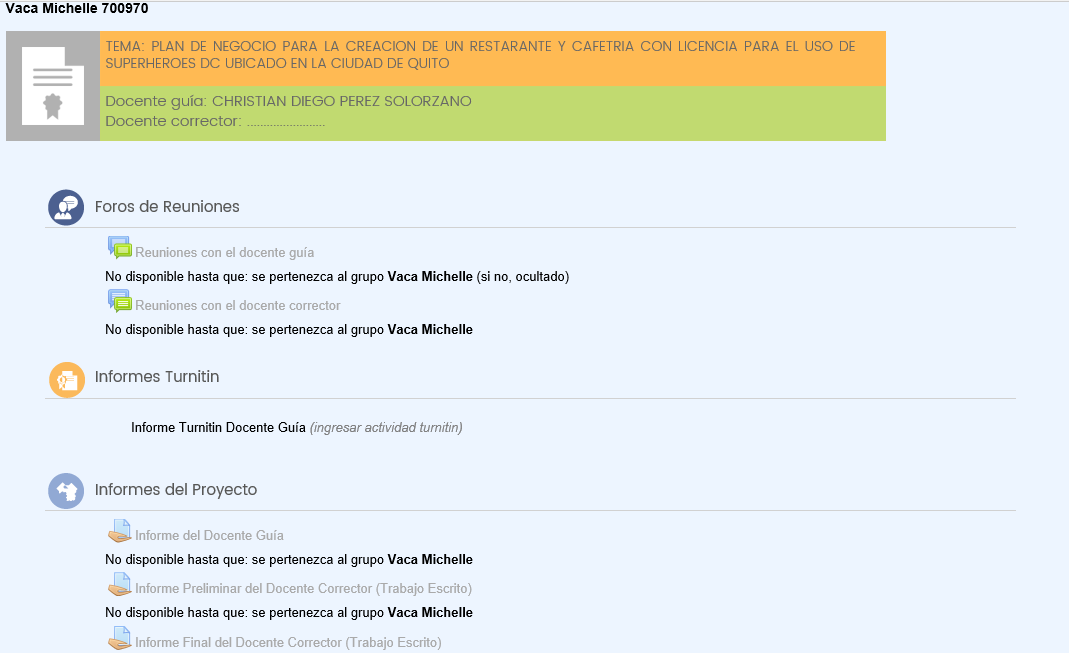 Cambios importantes en el proceso de titulación
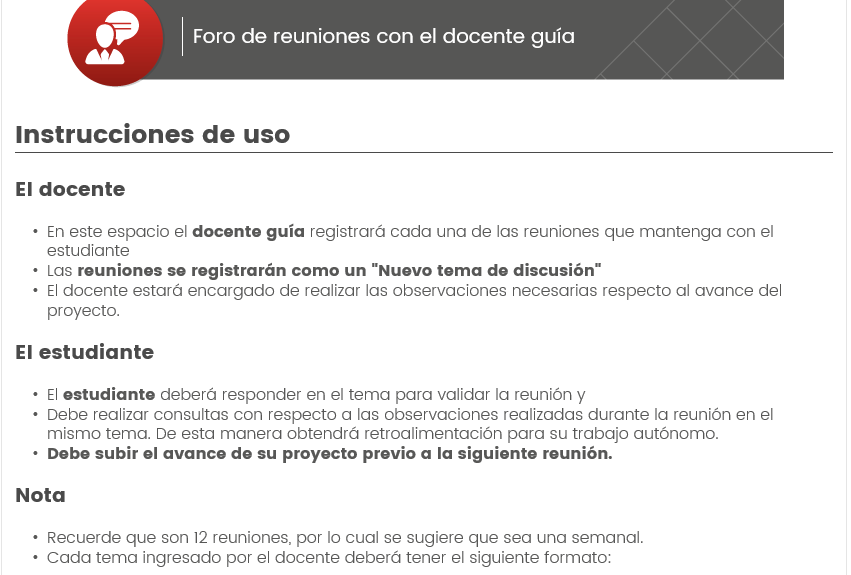 Cambios importantes en el proceso de titulación
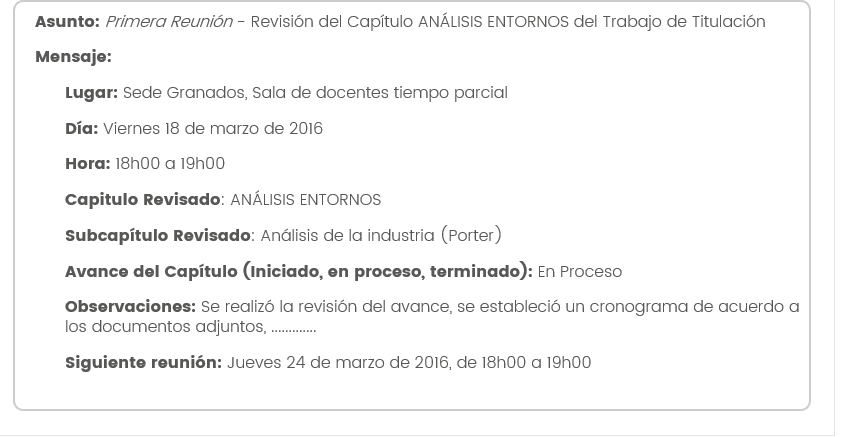 Cambios importantes en el proceso de titulación
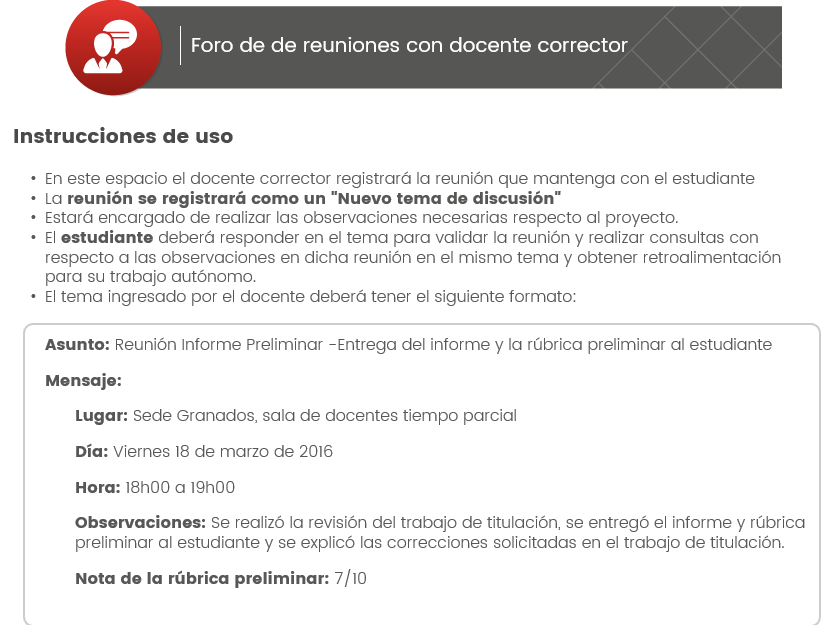 Cambios importantes en el proceso de titulación
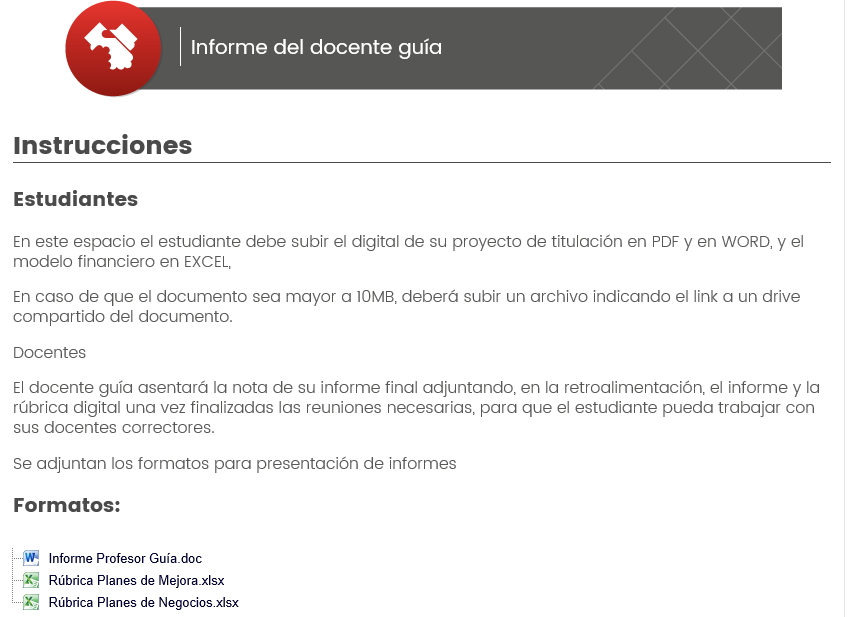 Cambios importantes en el proceso de titulación
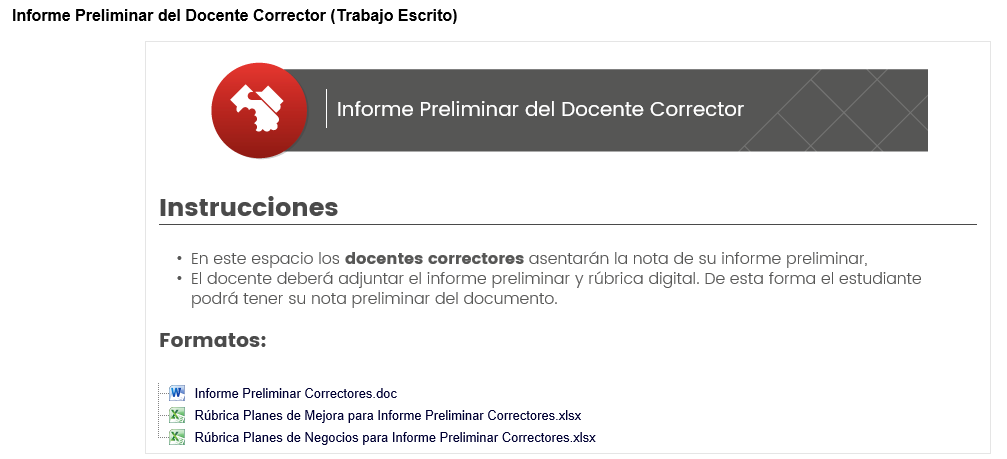 Cambios importantes en el proceso de titulación
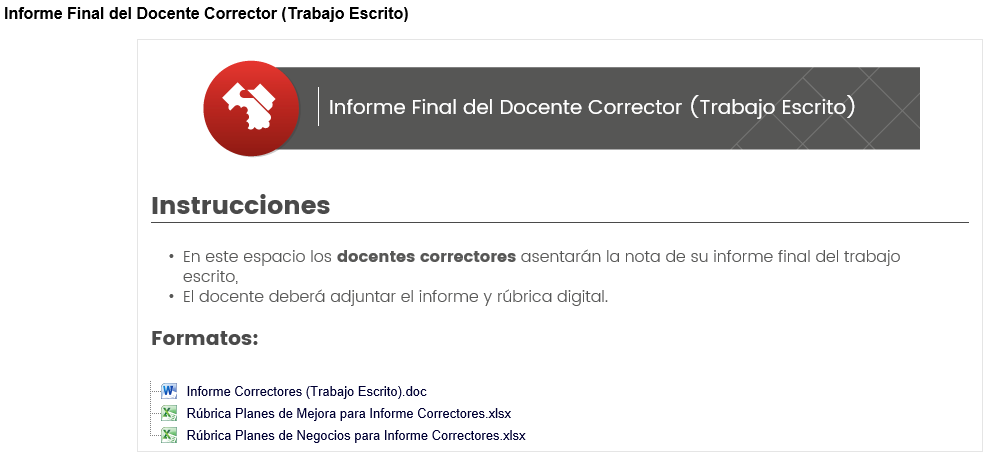 BLOG FACEA
http://blogs.udla.edu.ec/facea/